Dementia Live
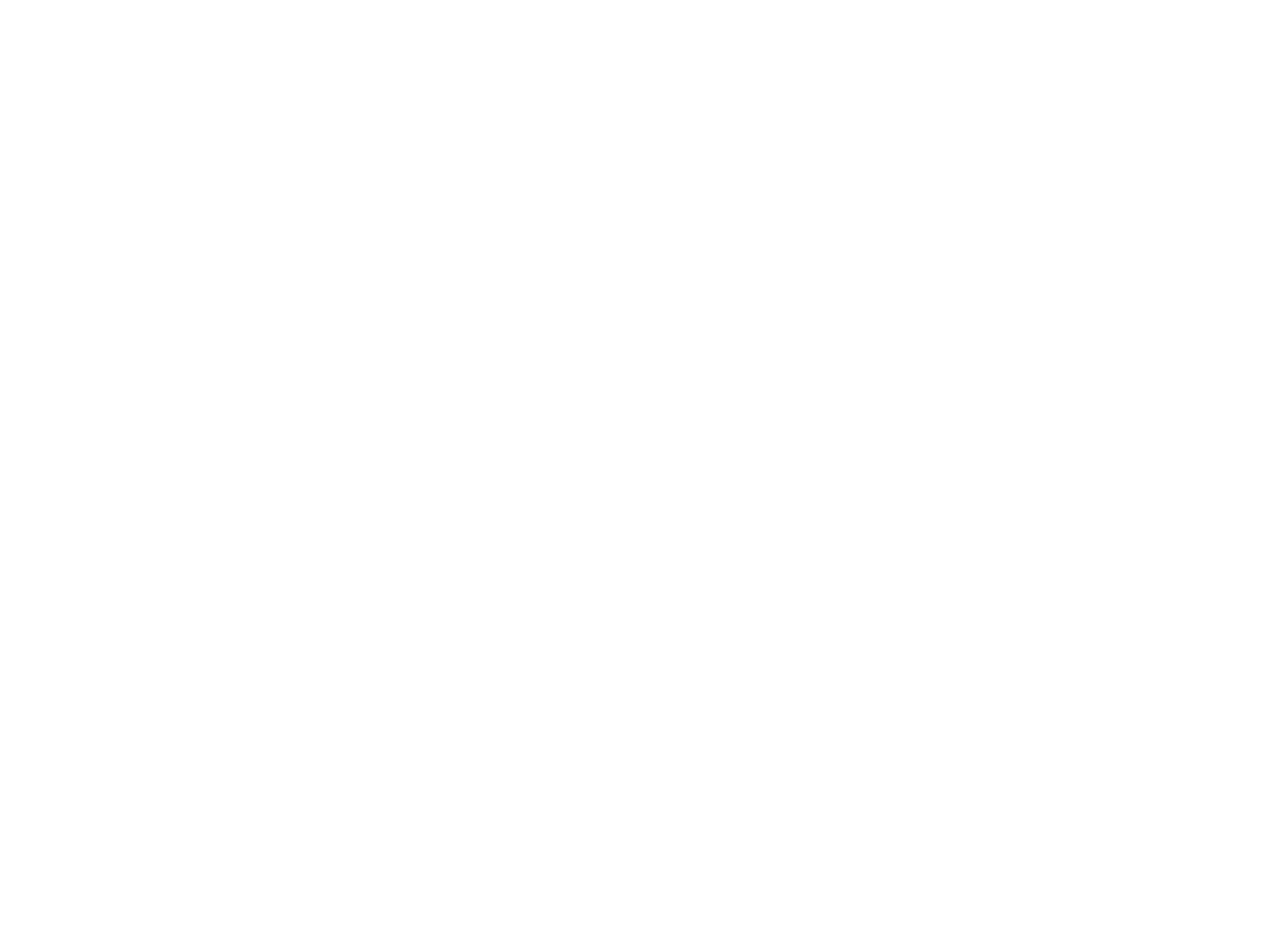 Evoking change through empowering experiences
Laura Ellen Christian, SVP of Engagement & Dementia Training
Susan Robbins, Regional Director of Dementia Training 
Ann Germany, Area External Business Director
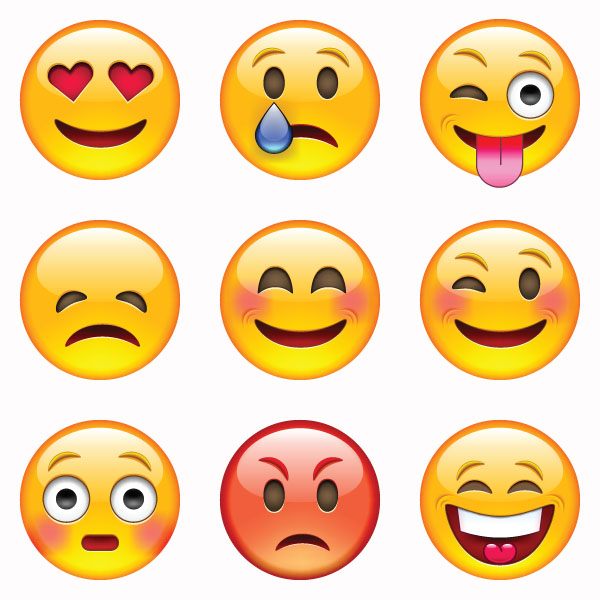 How are you feeling?
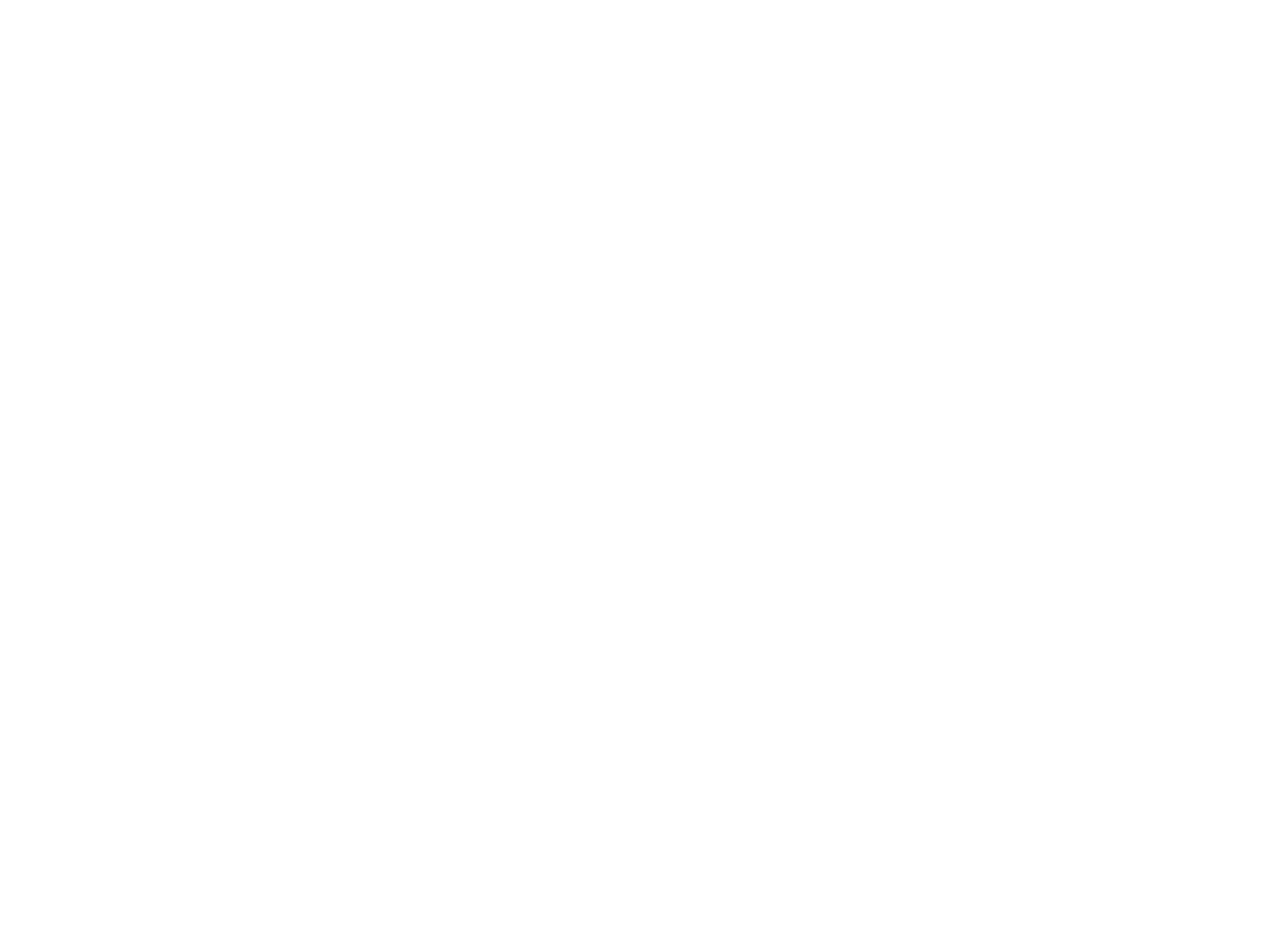 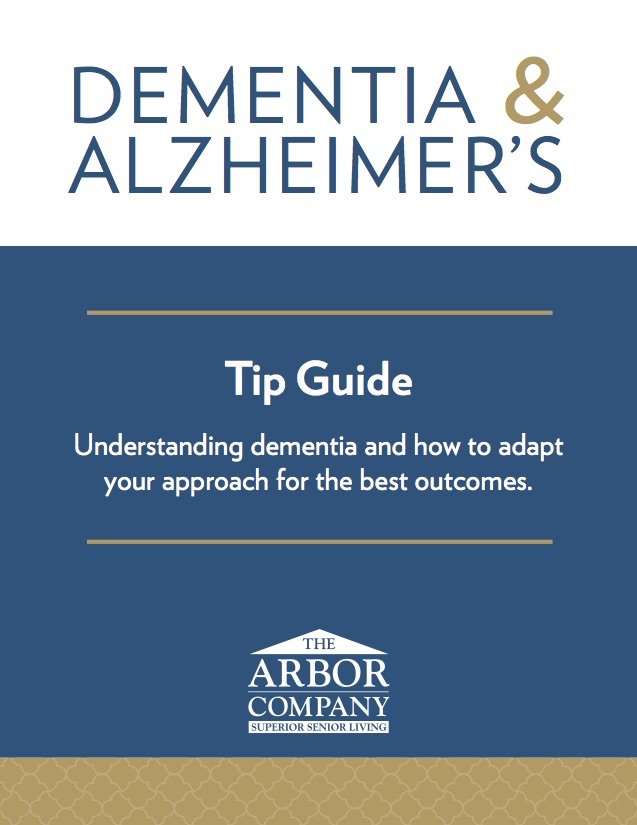 Dementia Tip Guide
47 DL Coaches Trained
175+ staff through DL Experience
80 Engagement and Maintenance Directors used DL to experience challenges of residents on buses
150+ community members (caregivers, professionals, first responders) through DL Experience
DL in rolling suitcases for easy access
Dementia Live in Action
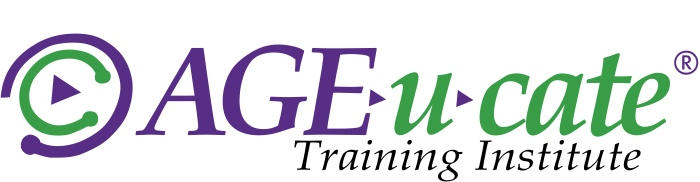 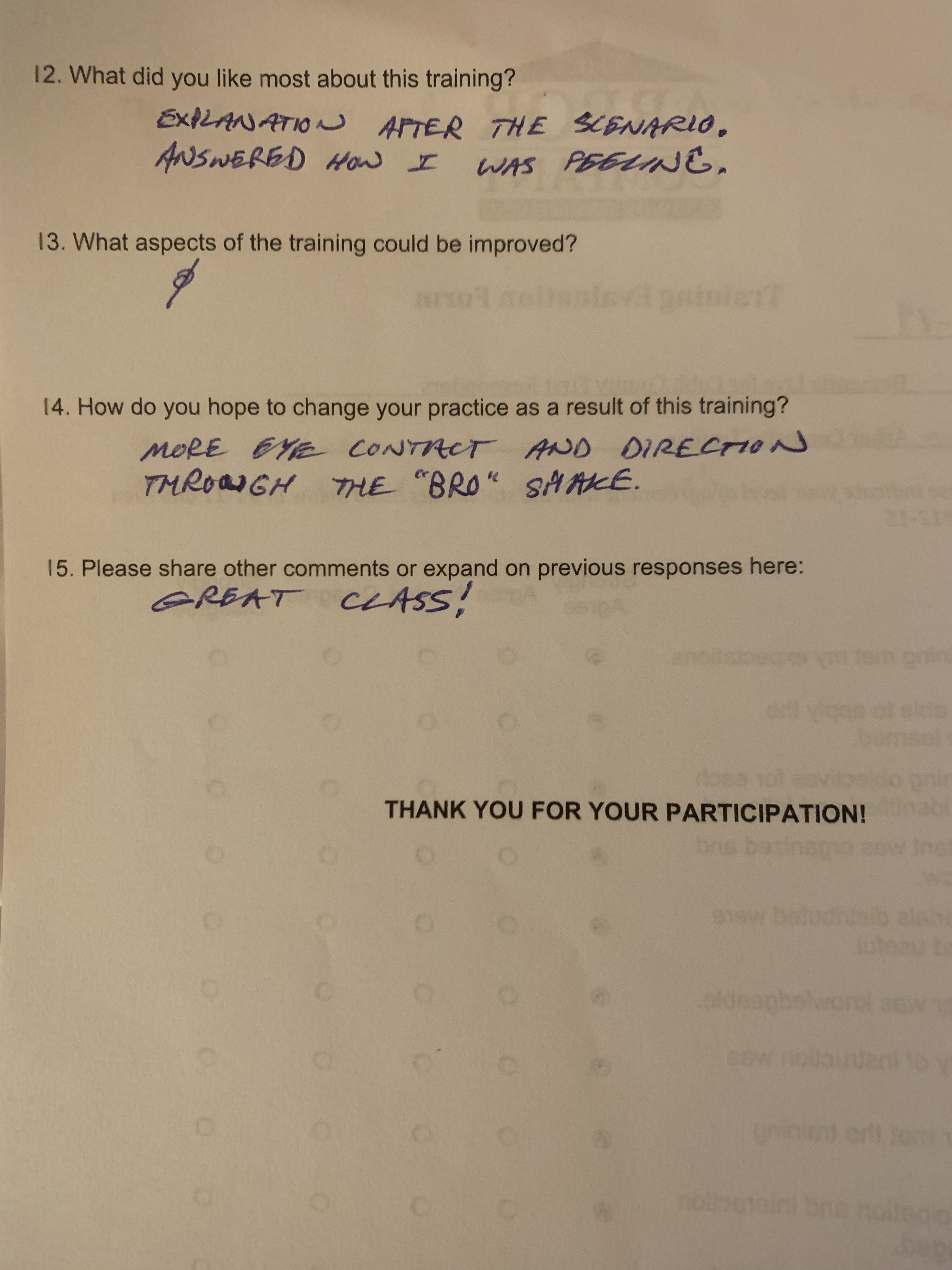 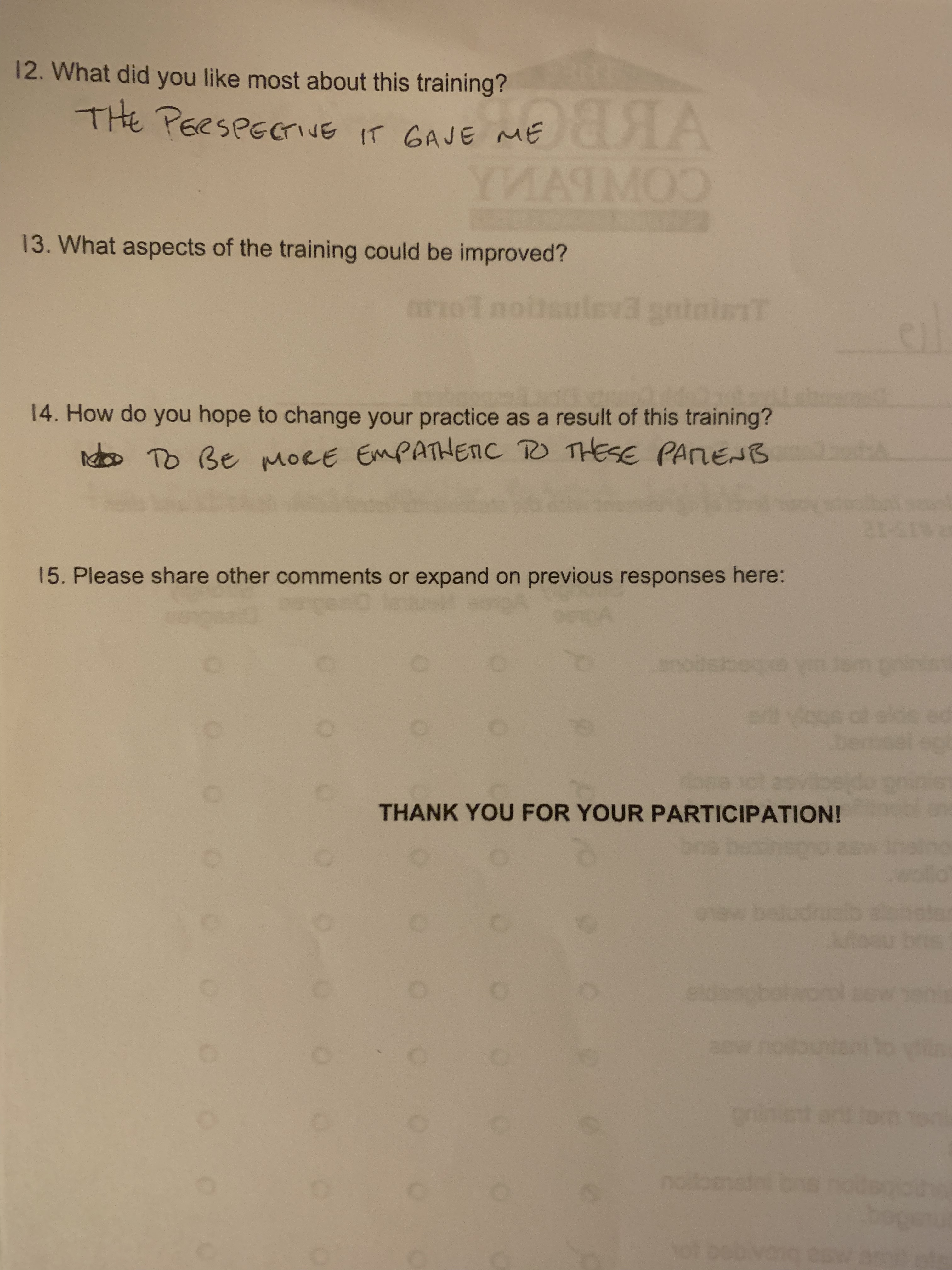 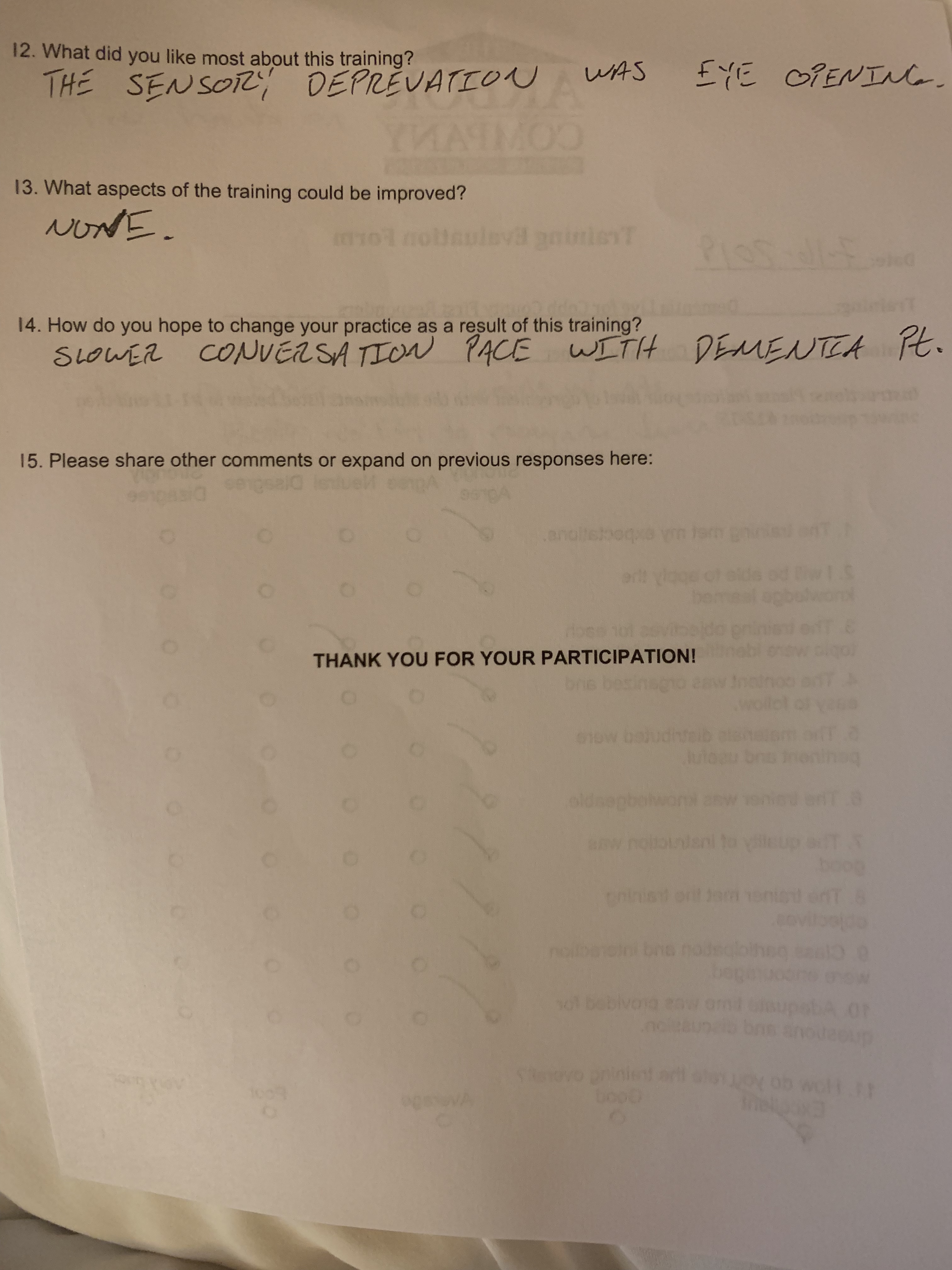 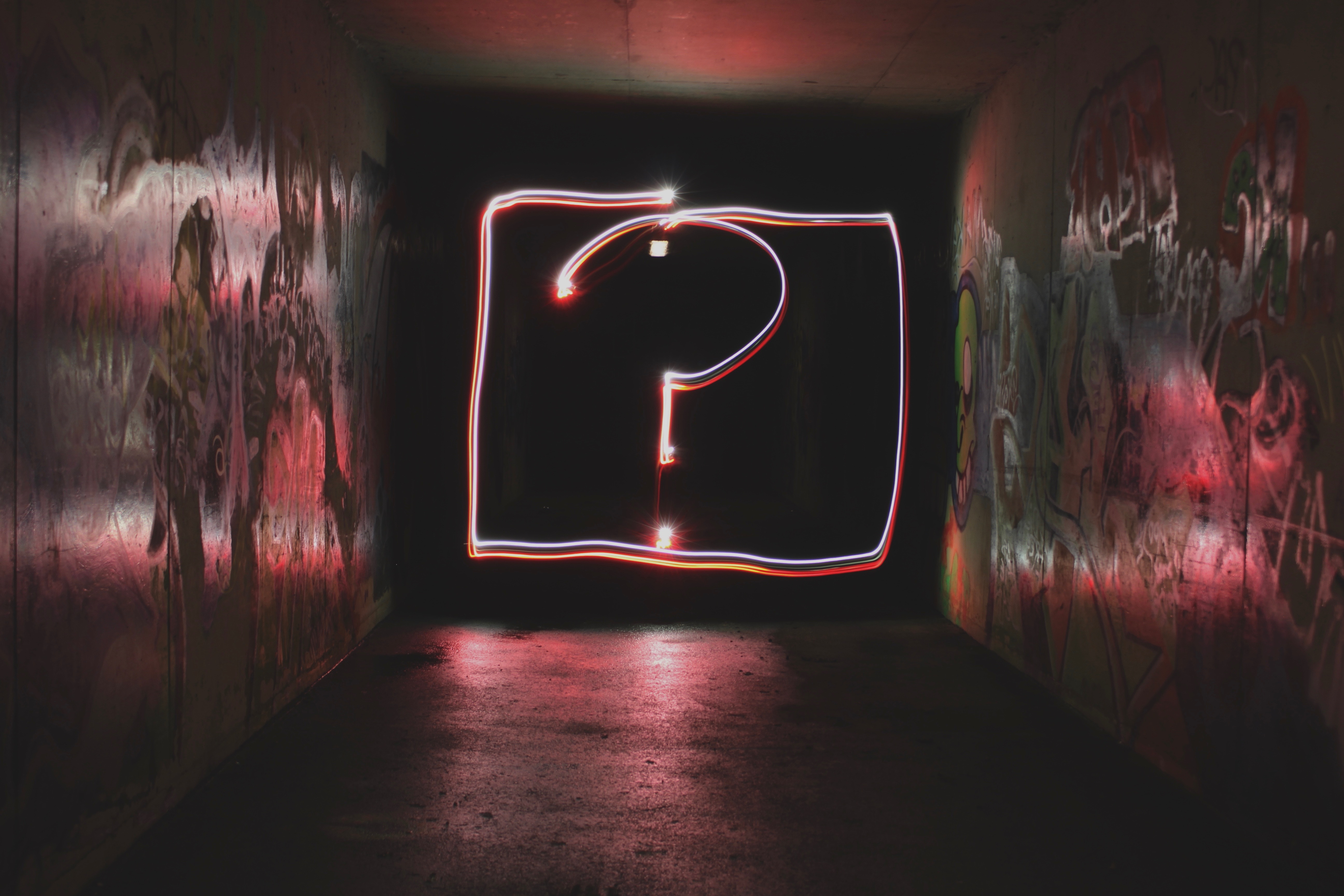 Thank you!
QUESTIONS?
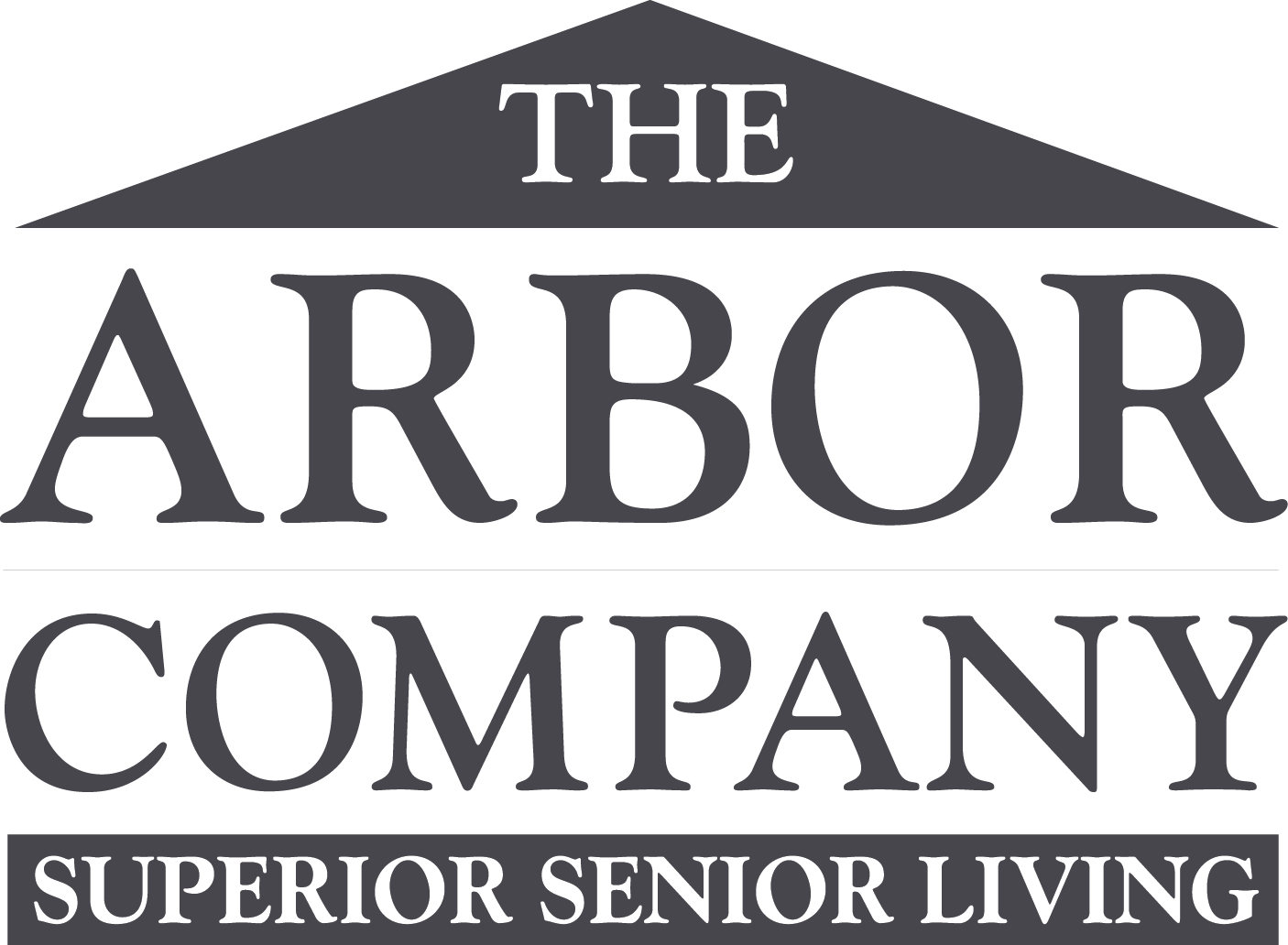